Integrated Solid Waste Management Kutaisi
– Accompanying Technical Training –

 
„waste generation and separate collection”

March 22 - 23, 2017

Presented by:The SWM training expert Mr. René Boesten, PEM
Estimation of Generated Waste Amounts
1.a)	Calculation on the basis of the number of inhabitants or commercial activities by the use of specific parameters
Creation of specific parameters for
inhabitants
public services (hospitals, schools, kindergartens)
commercial activities (offices, restaurants, cinemas, department stores, supermarkets, a.o.)
Calculation of the waste amounts according to the real figures of the inhabitants or specific activities in the municipality
Estimation of Generated Waste Amounts
Creation of specific parameters for
Inhabitants
Estimation of Generated Waste Amounts
Long term forecast:
Inhabitants
Total population from Georgian statistics office
Population forecast:


Economic growth: 1% growth = 0.3% more waste
Tourism waste: 1 overnight stay = waste/day from resident
Estimation of Generated Waste Amounts
1.a)	Calculation on the basis of the number of inhabitants or commercial activities by the use of specific parameters
Example from Bulgaria:
Estimation of Generated Waste Amounts
Long term forecast:
Waste from inhabitants
Waste from tourists
Waste from public services (hospitals, schools, kindergartens)
Waste from streetcleaning and markets
Waste from commercial activities (offices, restaurants, cinemas, department stores, supermarkets, etc.)
Estimation of Generated Waste Amounts
Long term forecast and waste disposal costs:
Waste from: 
inhabitants		=> paid via waste service fee
tourists			=> paid via contracts with hotels and 					service fee
public services		=> paid via contracts or service fee
streetcleaning and markets	=> paid via waste service fee
commercial activities	=> paid via contracts or service fee
Analysis of Waste Composition 
How to get figures on Waste Composition?
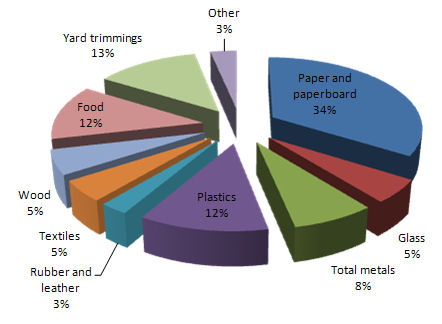 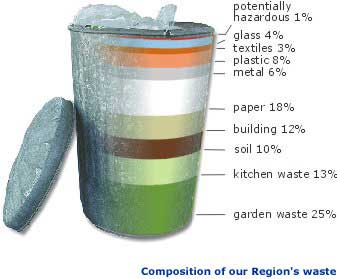 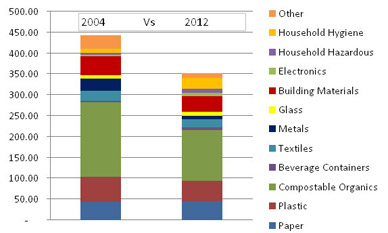 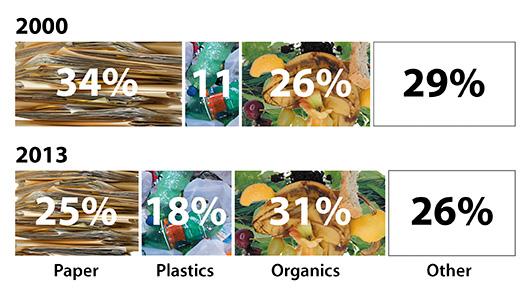 Analysis of Waste Composition 
What it is good for?

to know material composition (recyclable components, harmful components)
to assess/be aware of treatment/safety needs
to understand where prevention should/can be exercised
to assess feasibility and efficient ways of separate collection
to determine other management measures and monitor effectiveness
to  get note on changes/trends  in the waste generation
to support waste estimations and/or verify available data
to educate people
Waste prognosis – meaning and importance
What it is good for?

to know future waste amounts generated
to plan waste collection and waste treatment capacities
to understand the effects of waste management measures
to assess feasibility and efficient ways of separate collection
to  get note on changes/trends in the waste generation
to educate people
Waste calculation
Total waste = 
Waste per capita * total population + non-household waste + tourism waste

Total waste = 
Waste delivered at the landfill
Waste prognosis – meaning and importance
Approaching the subject of separate collection
must be addressed in quality and quantity in your WM plan (2019 deadline!)
due to 2019 deadline a matter of prognosis
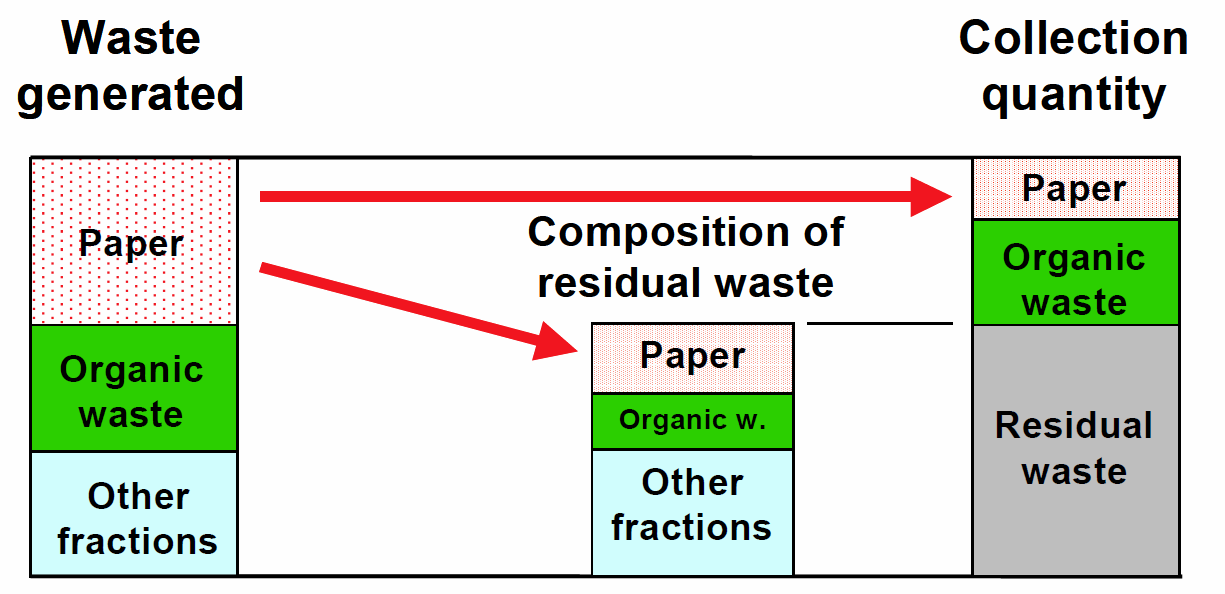 Source: Boer et al. (2005): Waste Management Planning and Optimization
Impact of separate collection
Waste composition:
Impact of separate collection
Estimated amounts of recyclables in municipal waste
Impact of separate collection
Impact of separate collection
Impact of separate collection
Impact of separate collection
Biowaste
Kitchen, gardens, parks
Composition: urban: 35 - 40%
Rural: 45 – 60%

Collection / prevention
Urban: 30 - 40% (mainly collection)
Rural: 50 – 60% (mainly prevention)